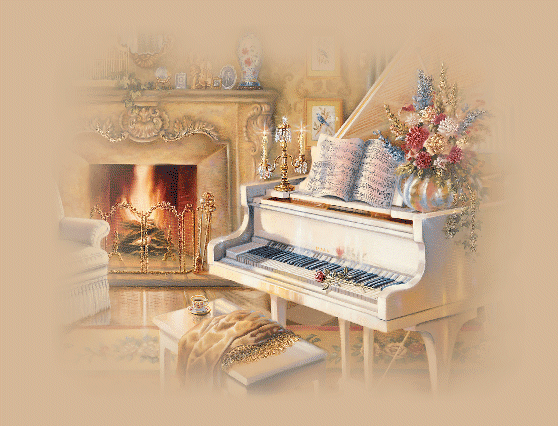 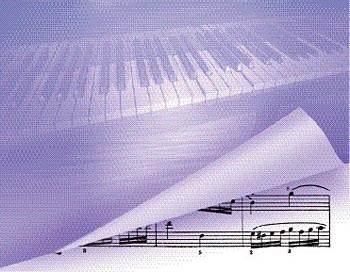 Отчетный концерт
музыкальной студии
класс фортепиано
педагог: Смолина
Наталья Геннадьевна
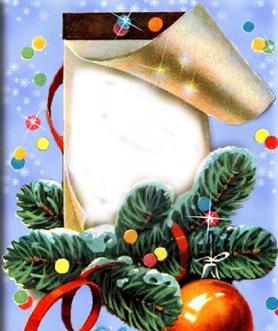 17 декабря
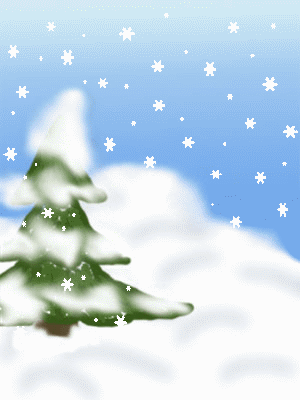 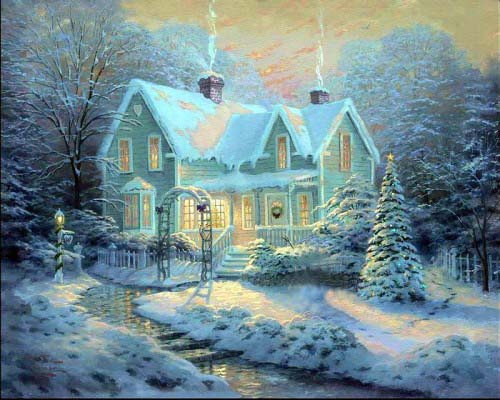 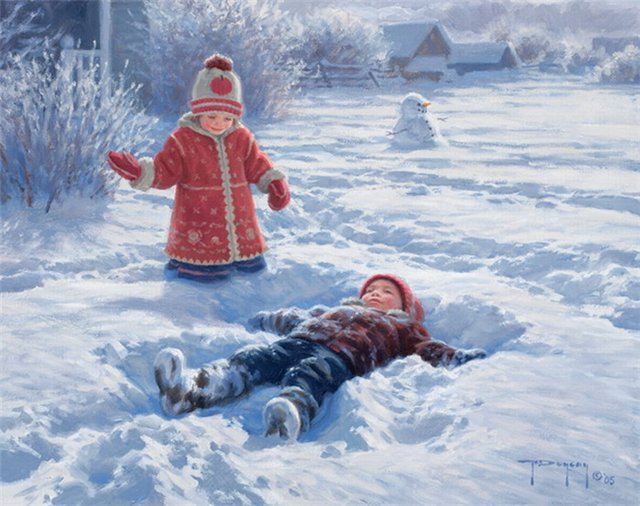 «Вальс 
   собачек»
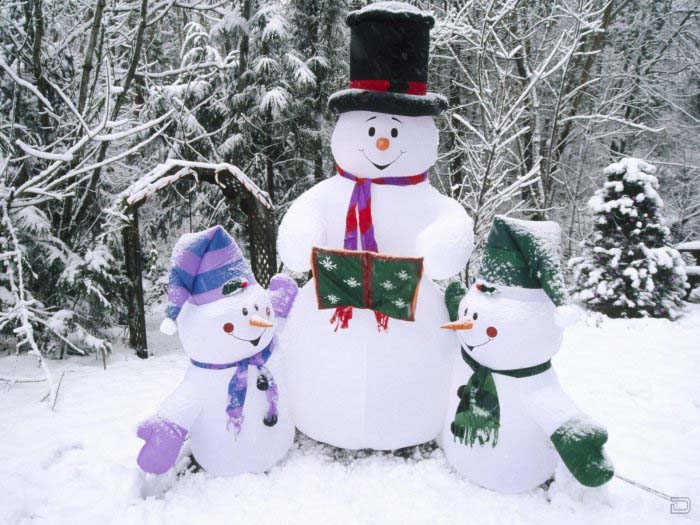 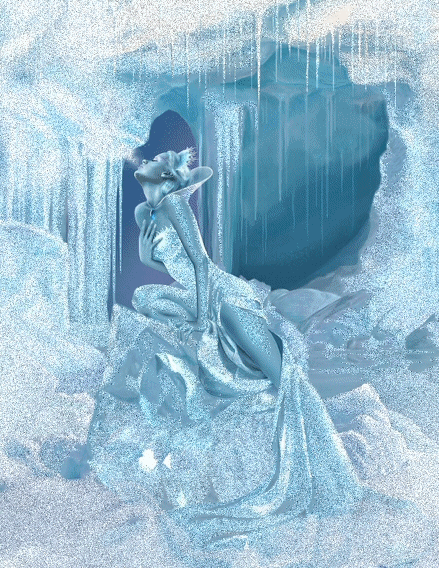 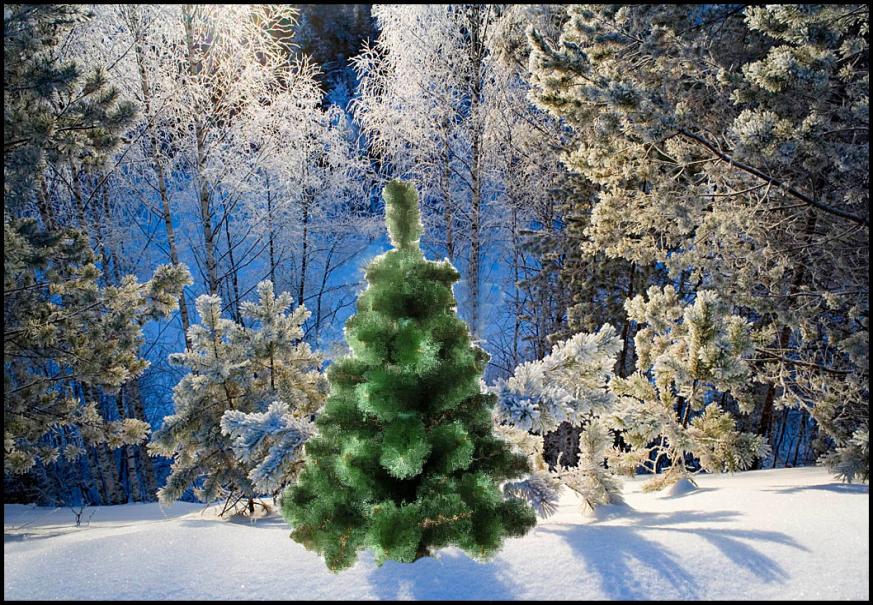 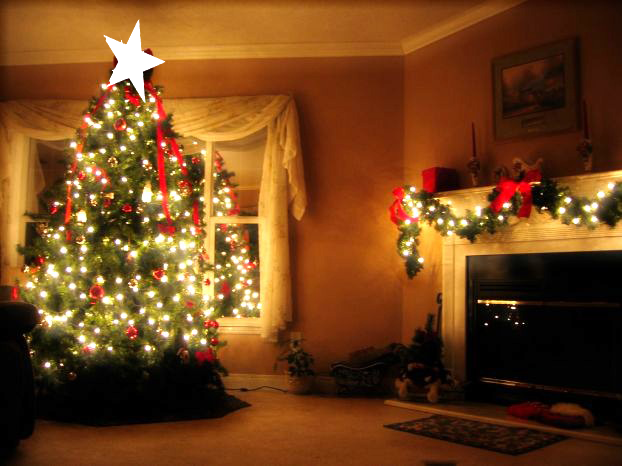 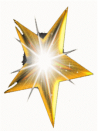 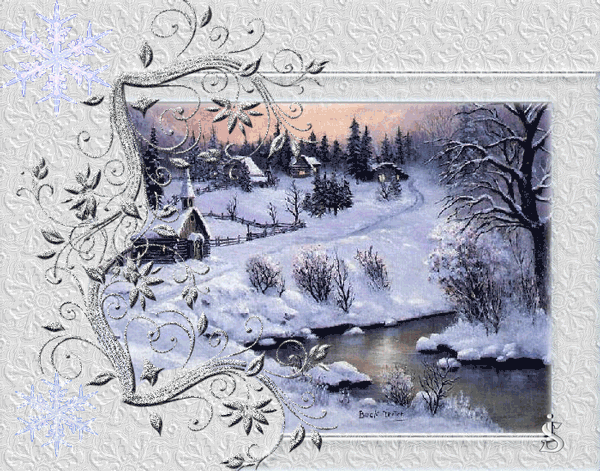 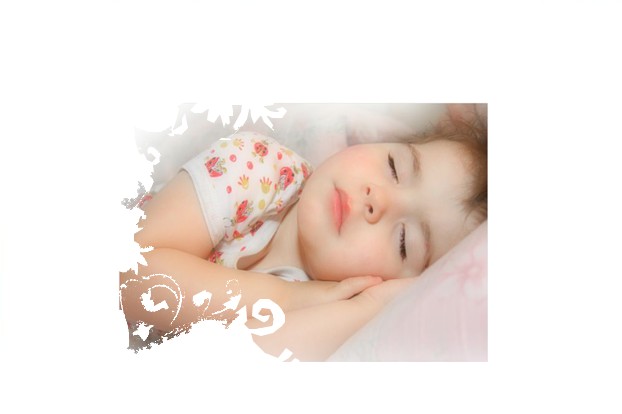 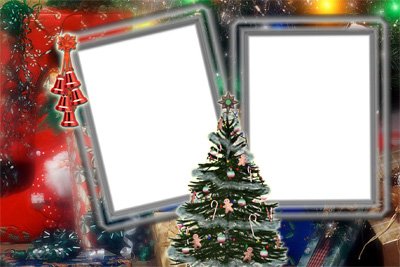 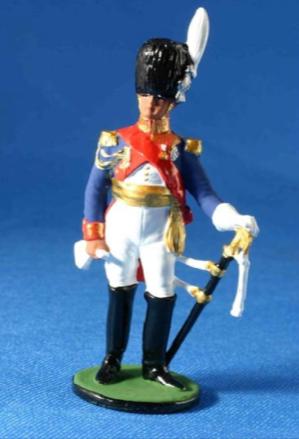 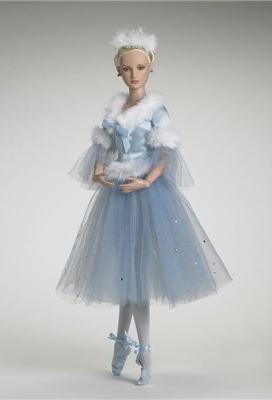 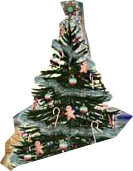 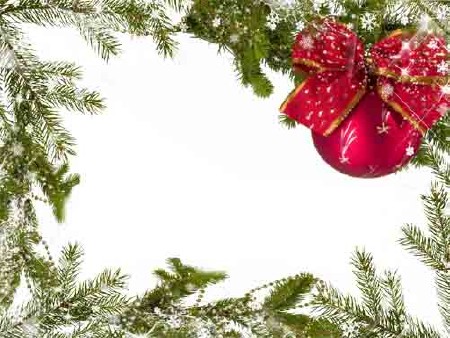 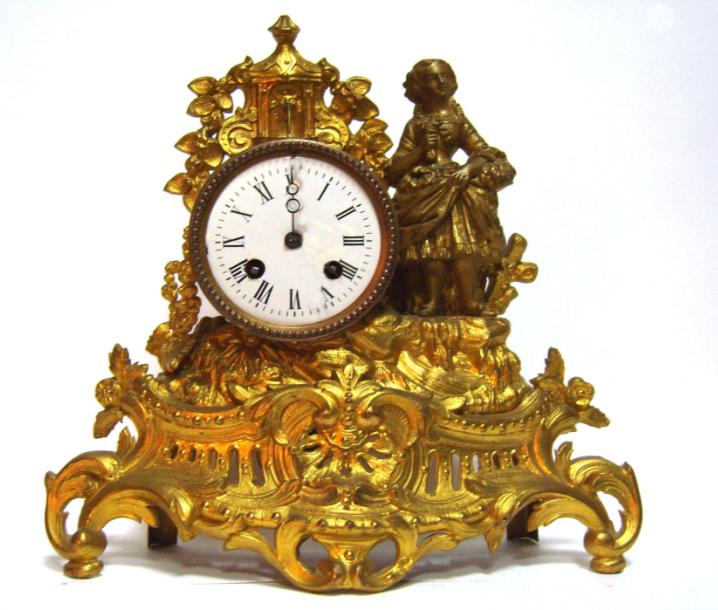 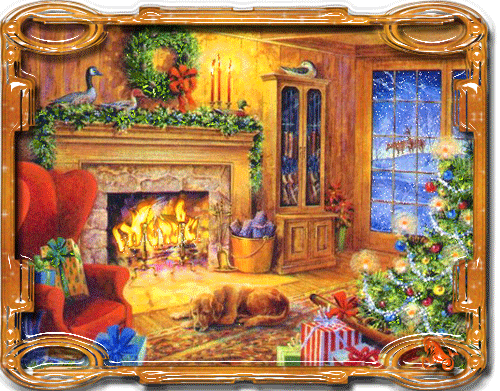 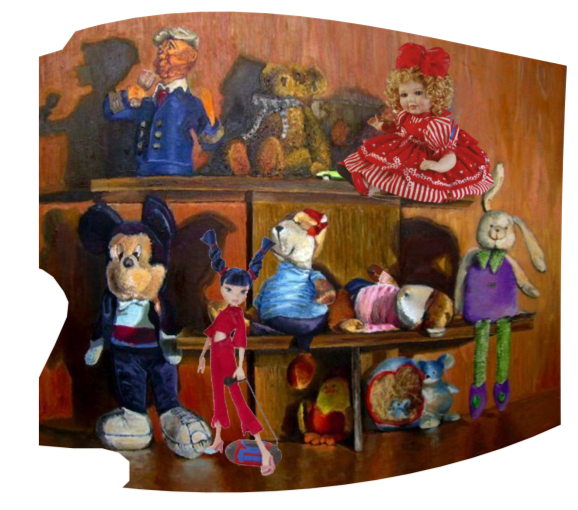 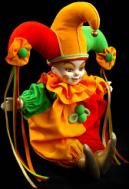 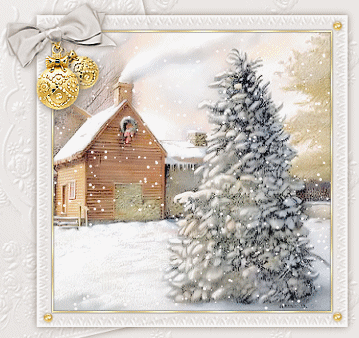 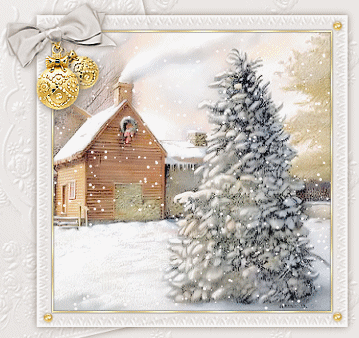 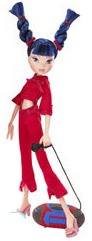 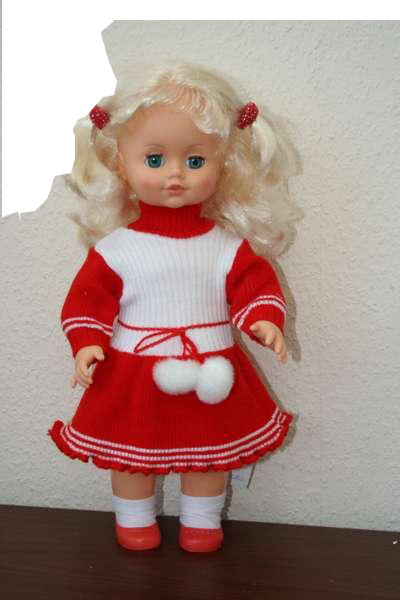 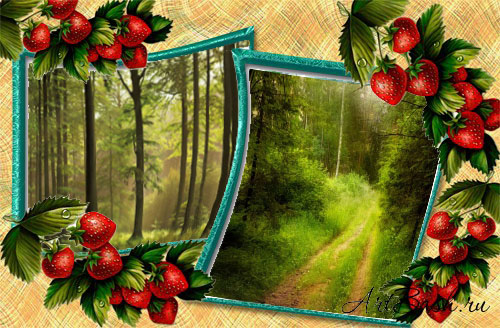 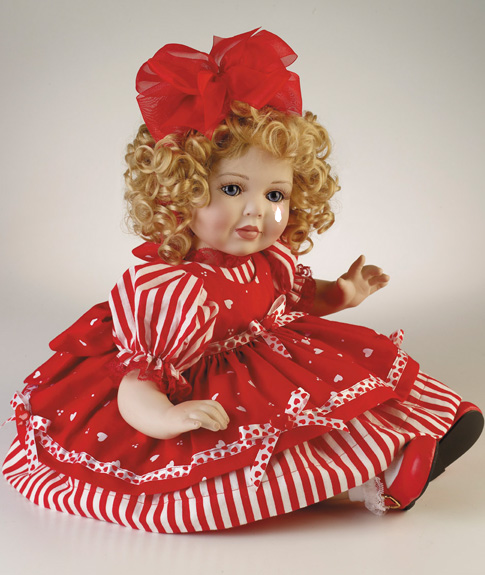 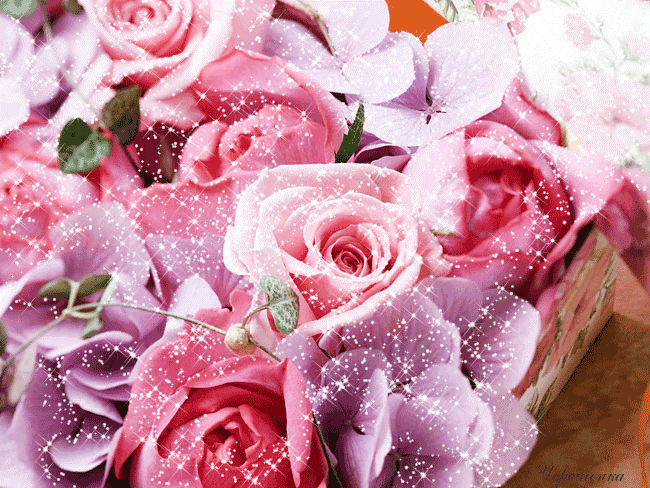 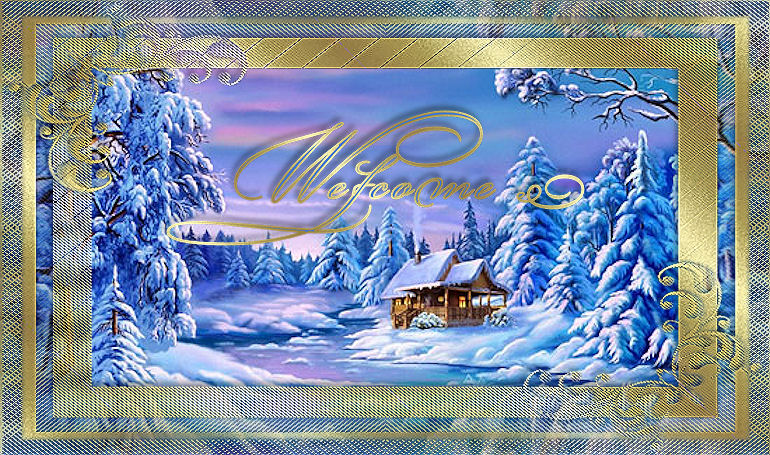 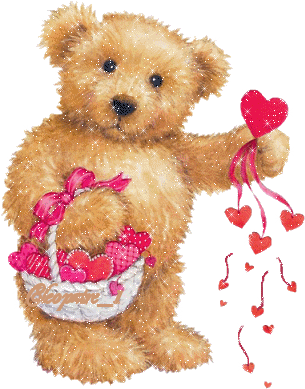 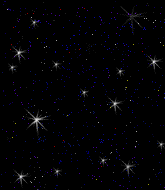 Соловьёва Полина
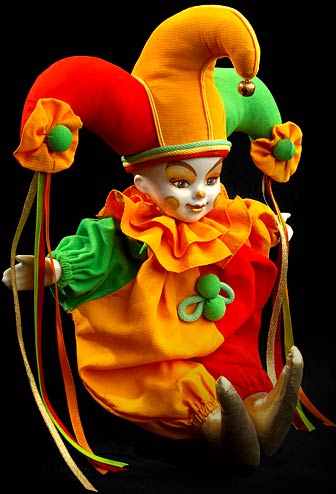 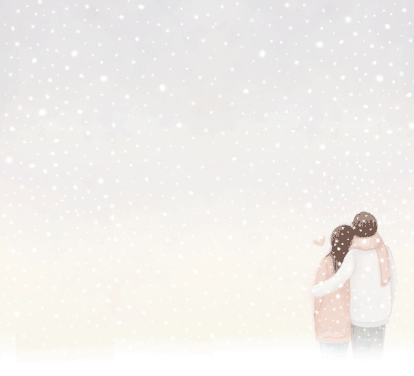 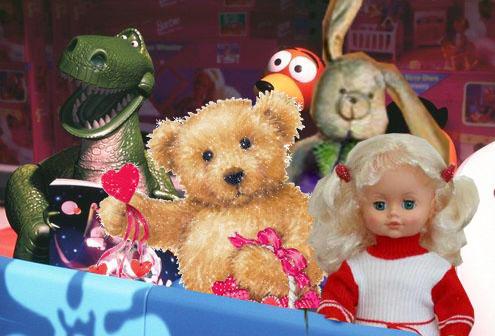 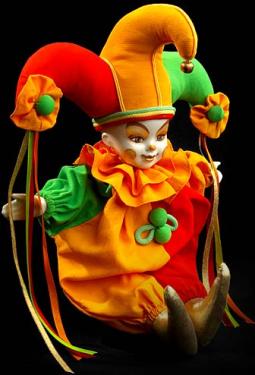 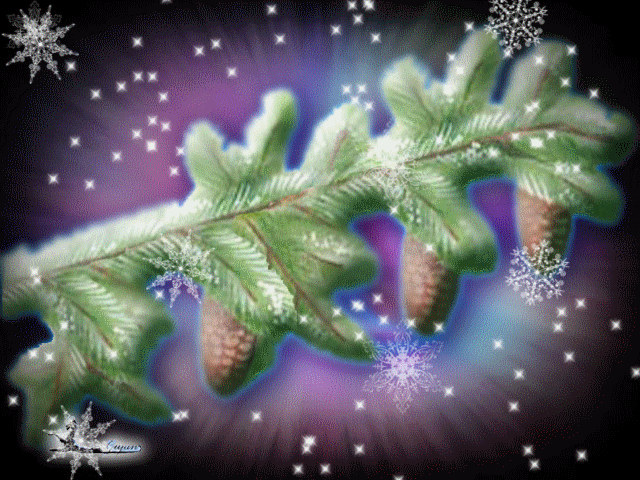 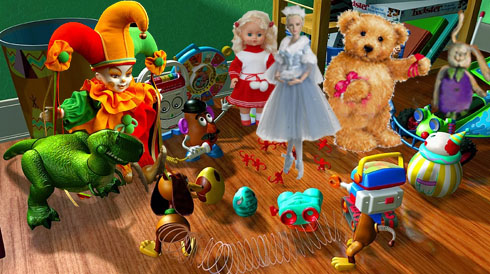 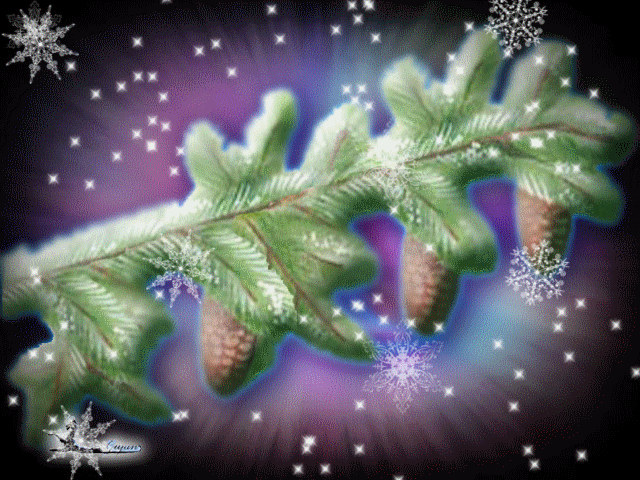 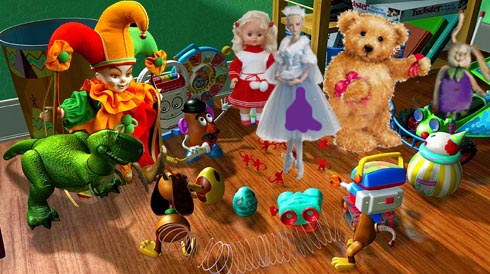 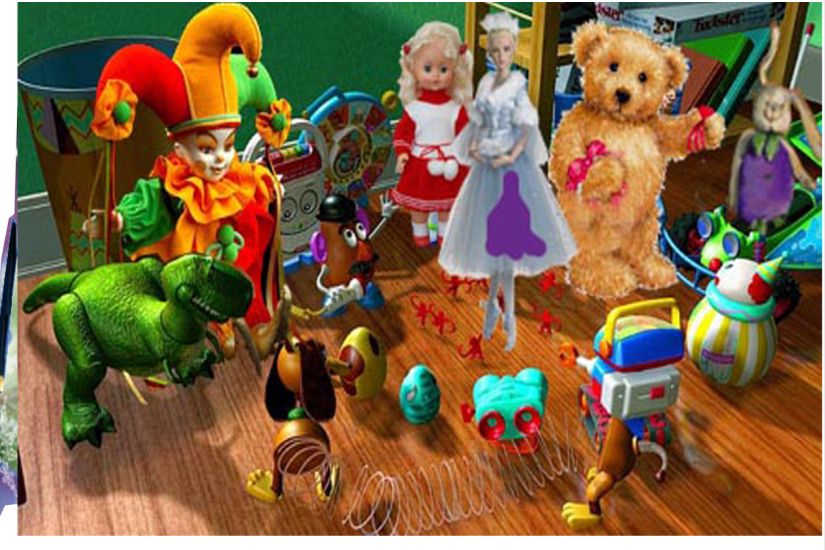 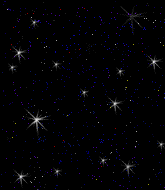 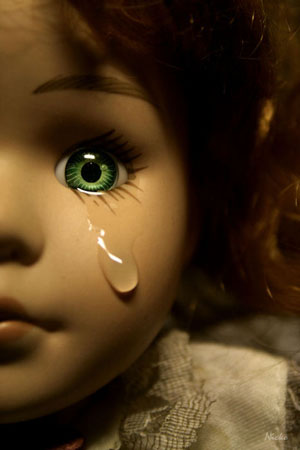 Соловьёва Полина
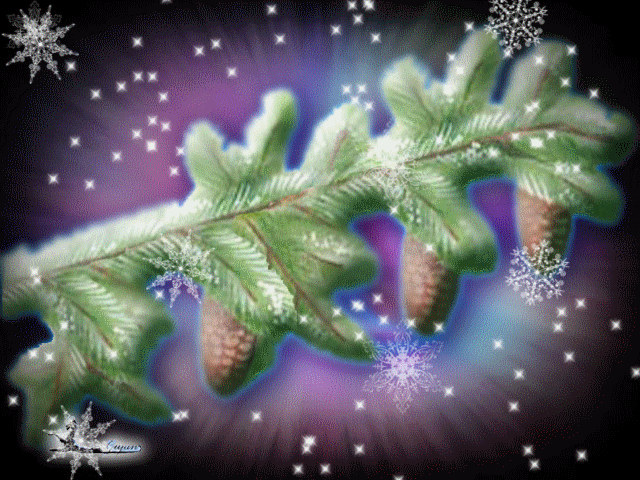 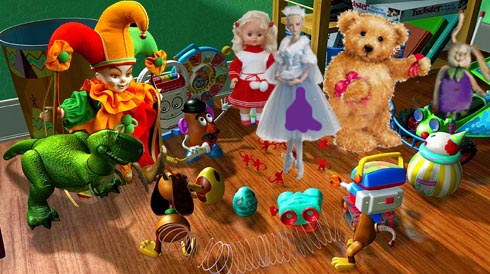 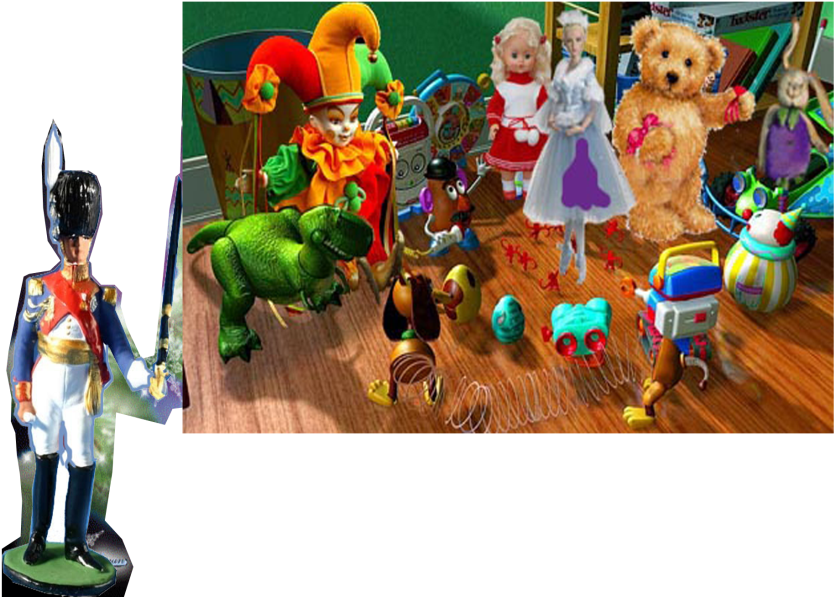 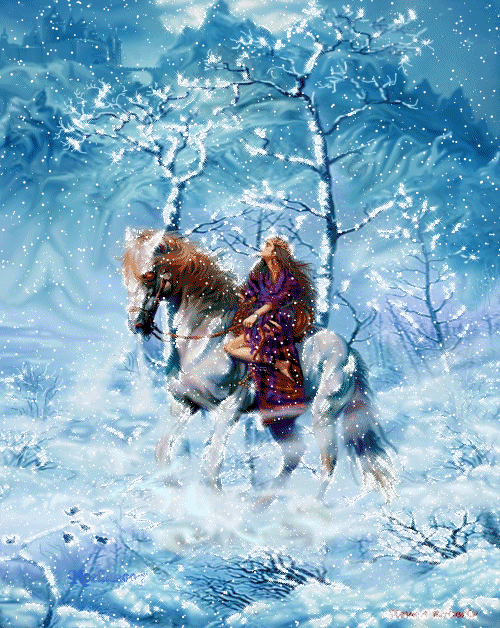 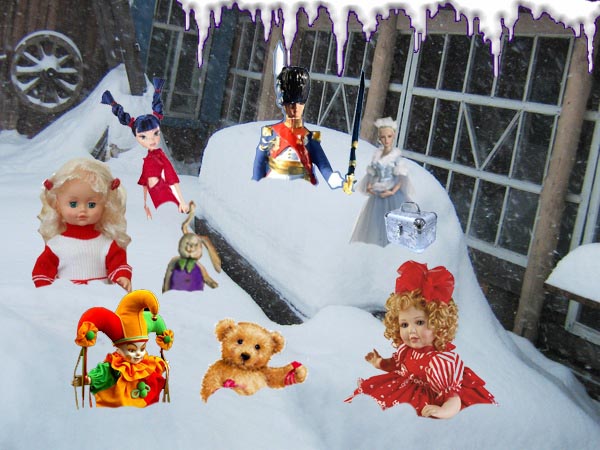 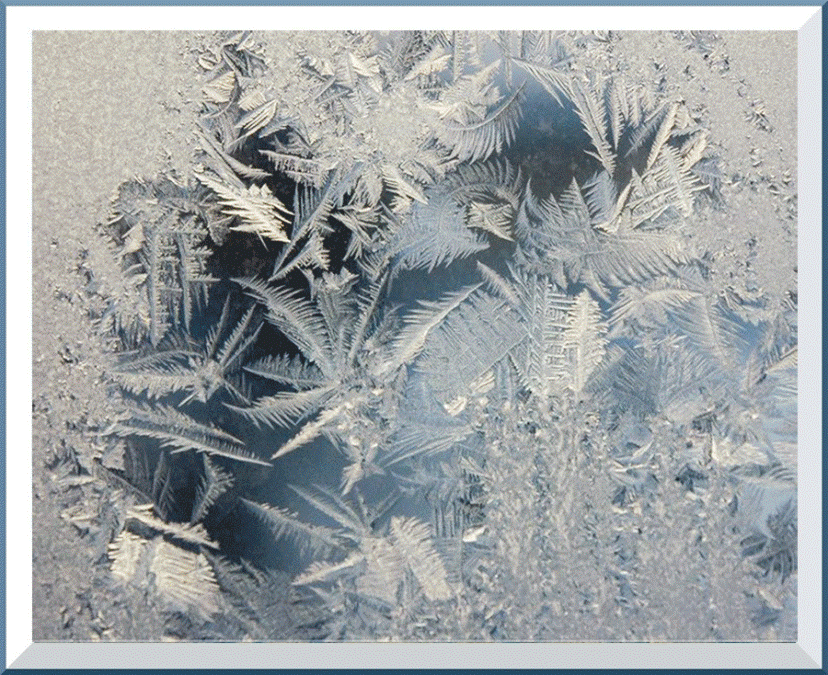 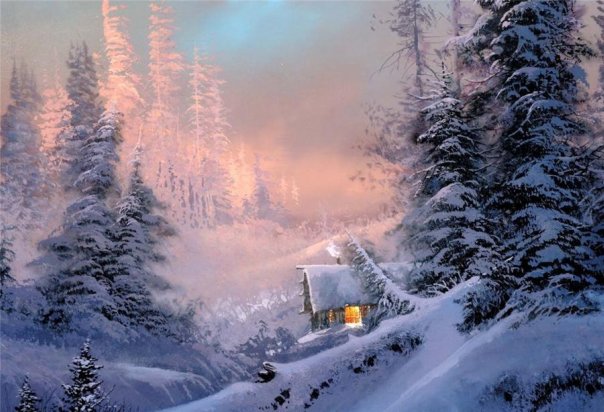 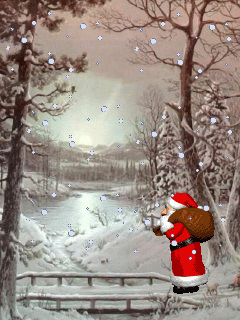 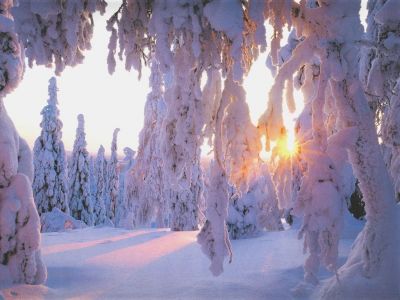 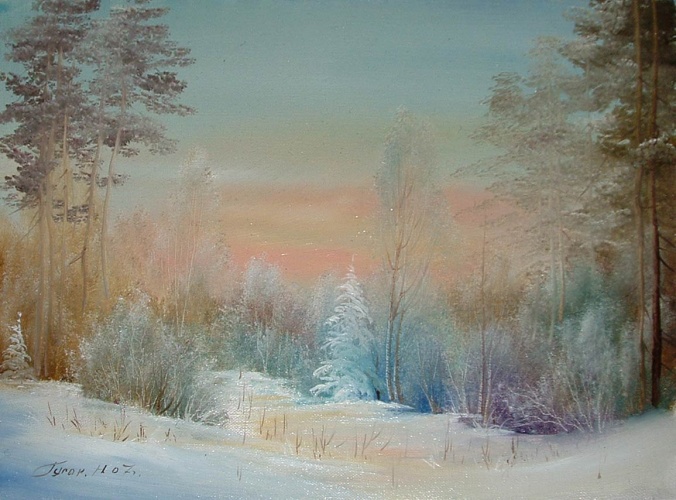 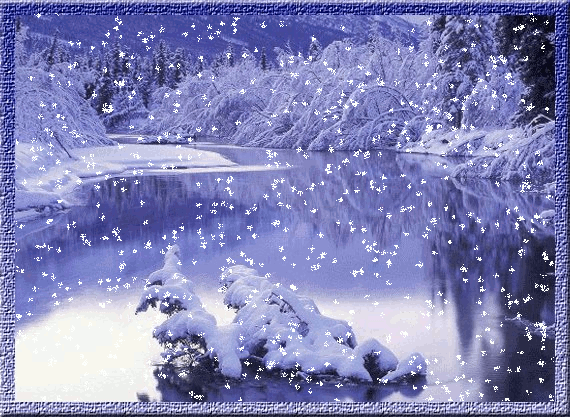 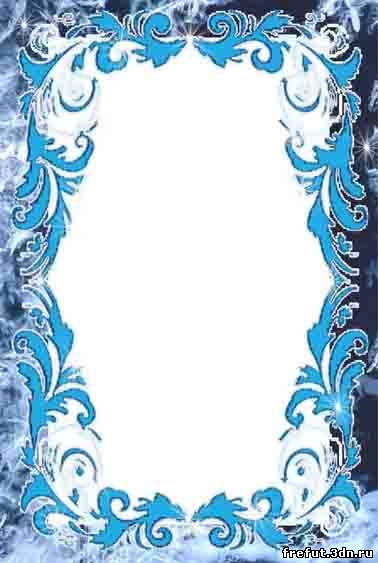 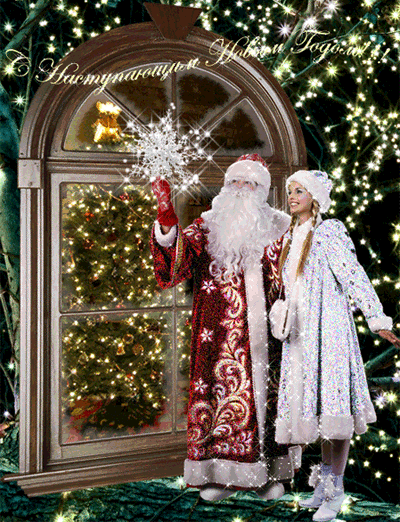 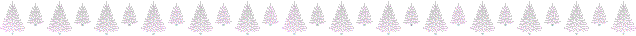 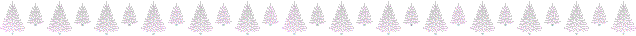 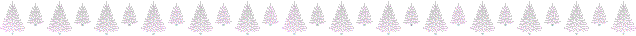 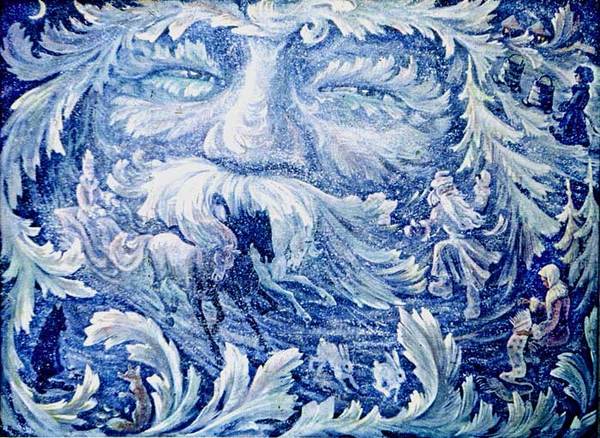 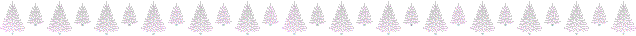 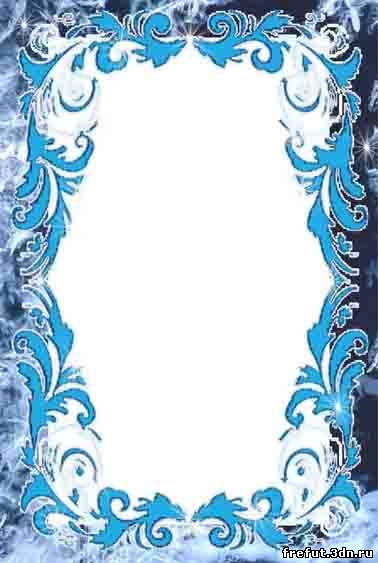 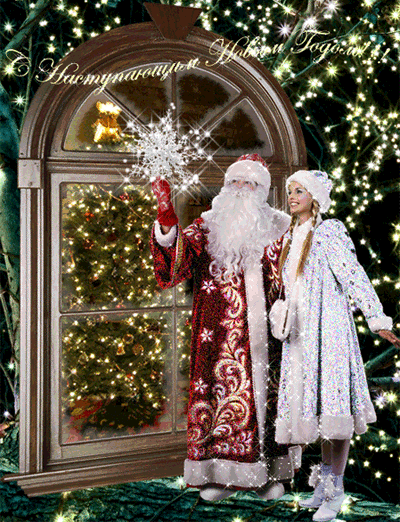 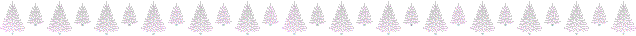 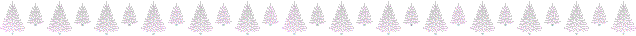 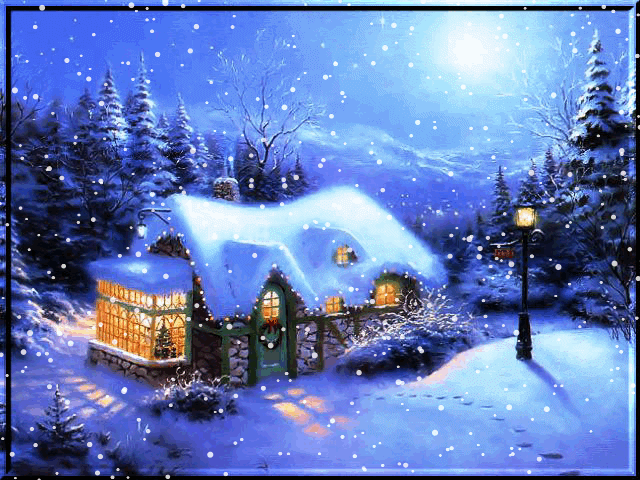 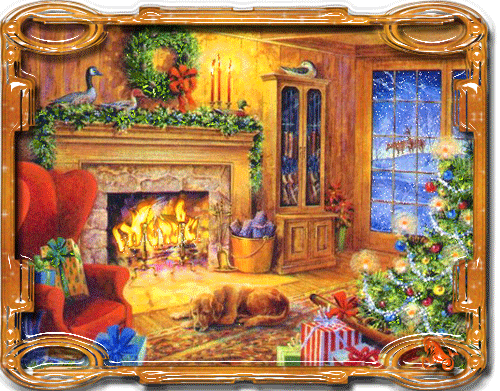 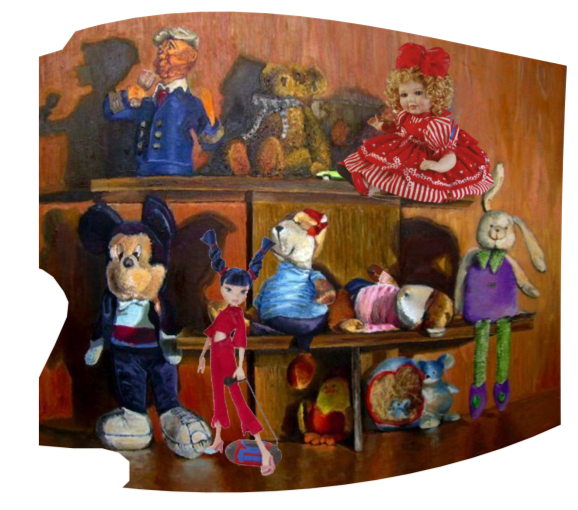 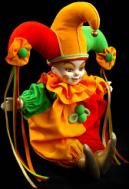 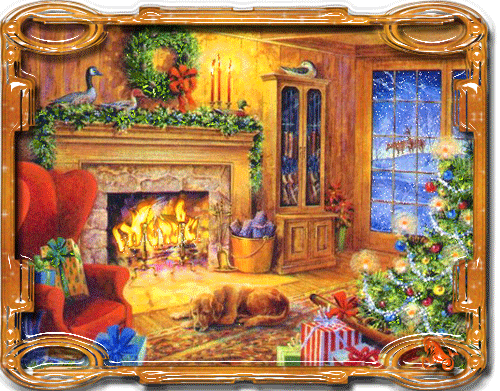 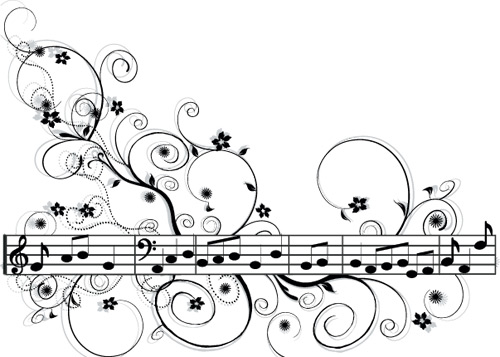 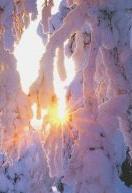 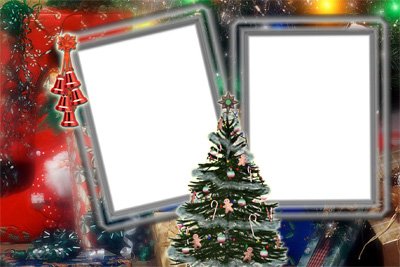 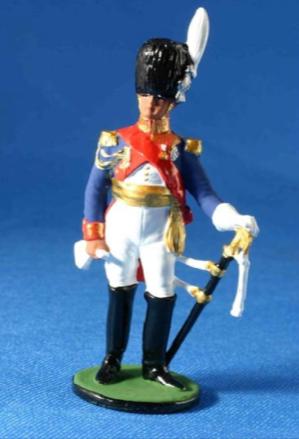 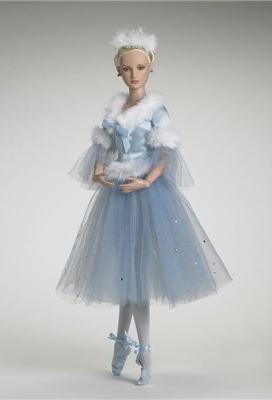 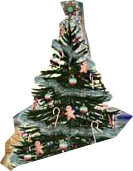 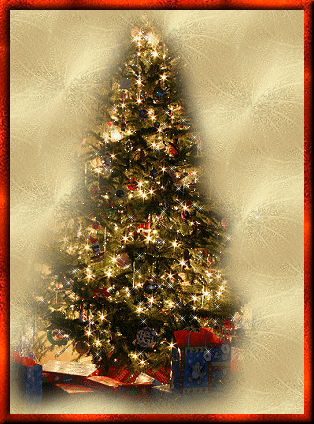 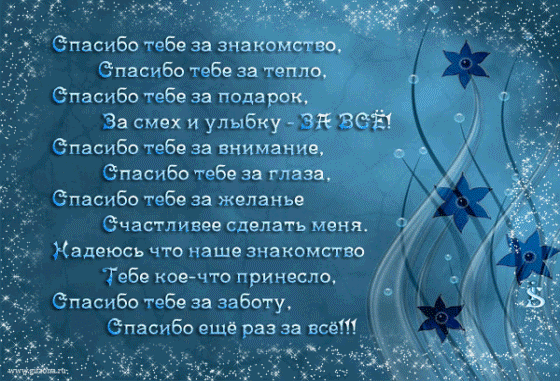 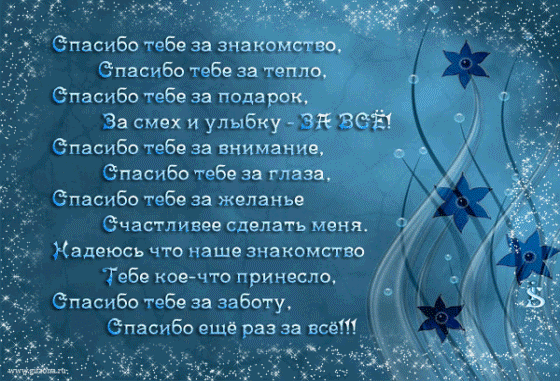 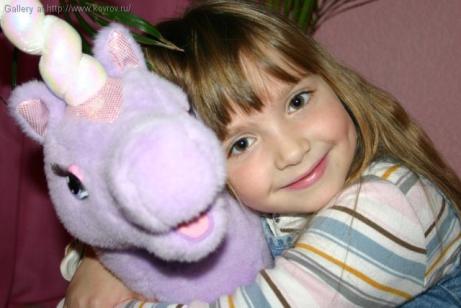 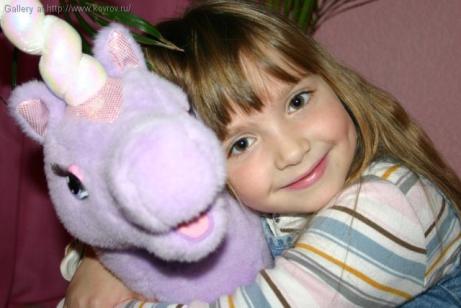 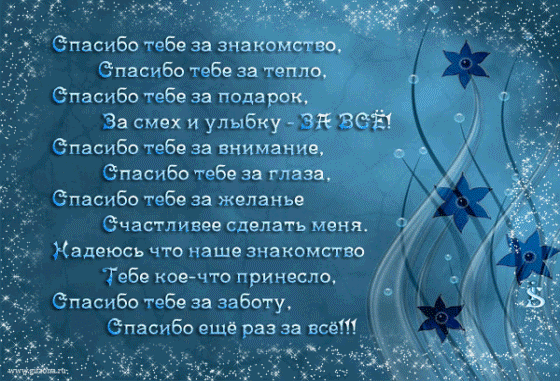 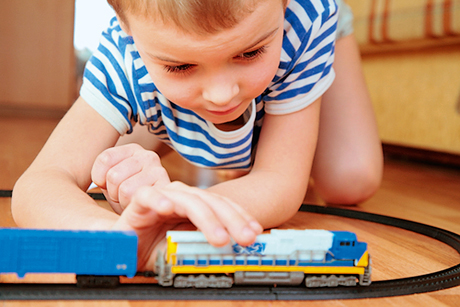 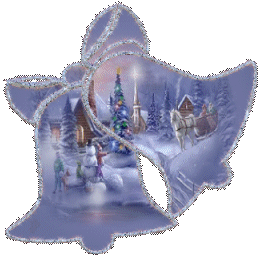 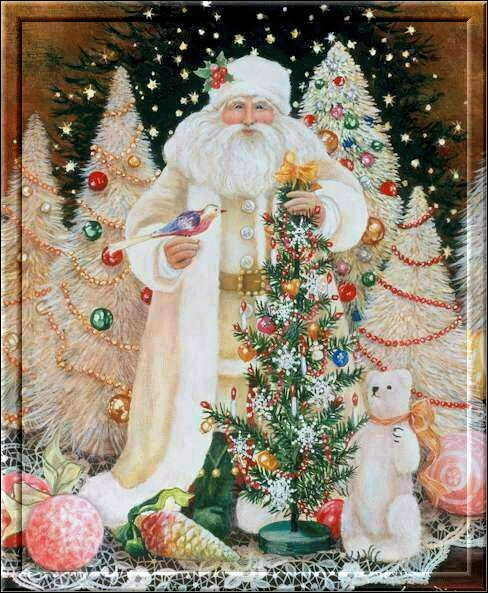 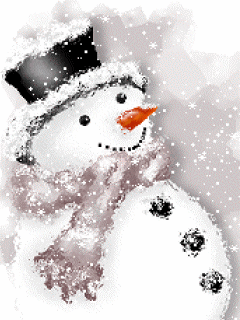 В концерте принимали участие
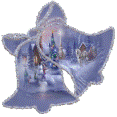 Соловьёва Полина
Украинская народная песня «Казачок»
          Ким Светлана
М.Красева «Ёлочка»
Украинская народная песня «Метелица»
         Вековищева Диана 
А.Жилинские «Маленькая прелюдия»
         Балягина Анастасия 
А.Филиппенко «По малину в сад пойдем»
        Королёва Евангелина
А.Ферро «Маленькая тарантелла»
Э. Градески «Задиристые буги»
        Савенкова Алина
Э.Тетцель «Прелюдия» 
        Шиканова Дарья И.Беркович «Вариации»
Никифорова ВалерияА.Жилинские «Маленькая балерина»
         Плотникова Дарья
М.Сидрер «Полька»
         Киселёва Мария 
И.Дунаевский «Полька»
         Матвеева Алина 
А.Пьяццолла «Парижское танго»
А.Даргомыжский «Меланхоличный вальс»
         Жукова Ксения 
А.Петров «Марш»
А.Полонский «Цветущий май»
         Темирова Наиля 
Л.Шитте, соч. 68, № 21 «Этюд»
П. де Сенневиль, О.Туссен «Любовь»
    Смолина Наталья Геннадьевна П. де Сенневиль, О.Туссен «Прогулка в лесу»
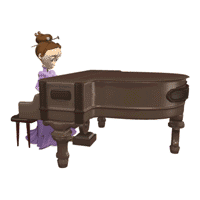 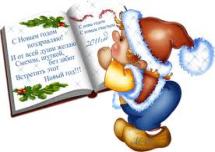 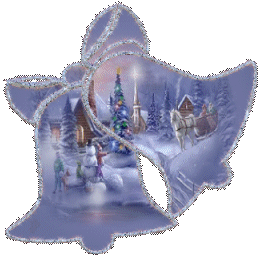 Автор «Новогодней истории»
Матвеева Алина,учащаяся 5 кл.
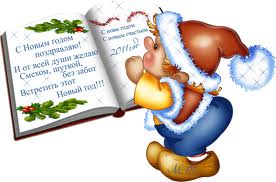 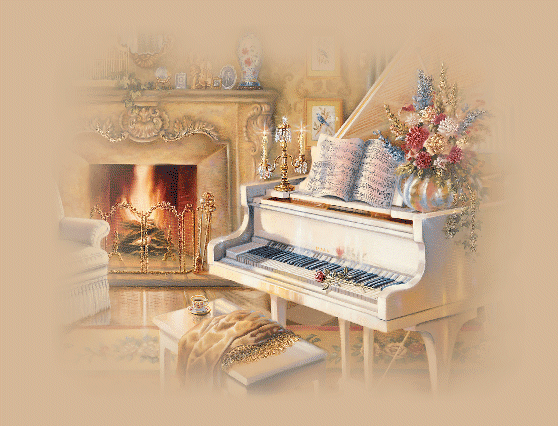